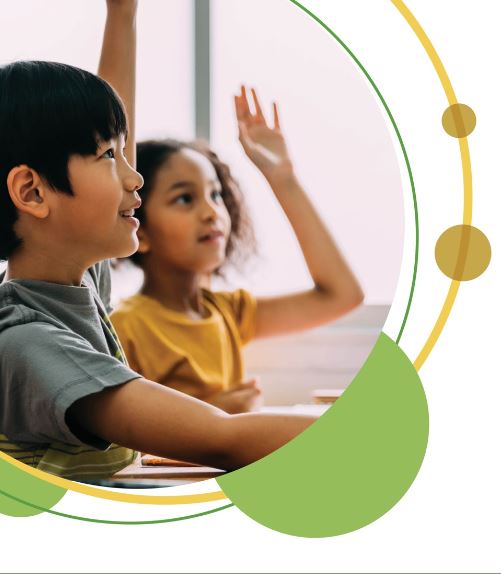 District English Language Advisory Committee
DATE : December 5,  2024
TIME: 5:30-7:30 PM
[Speaker Notes: Sujey and Anita]
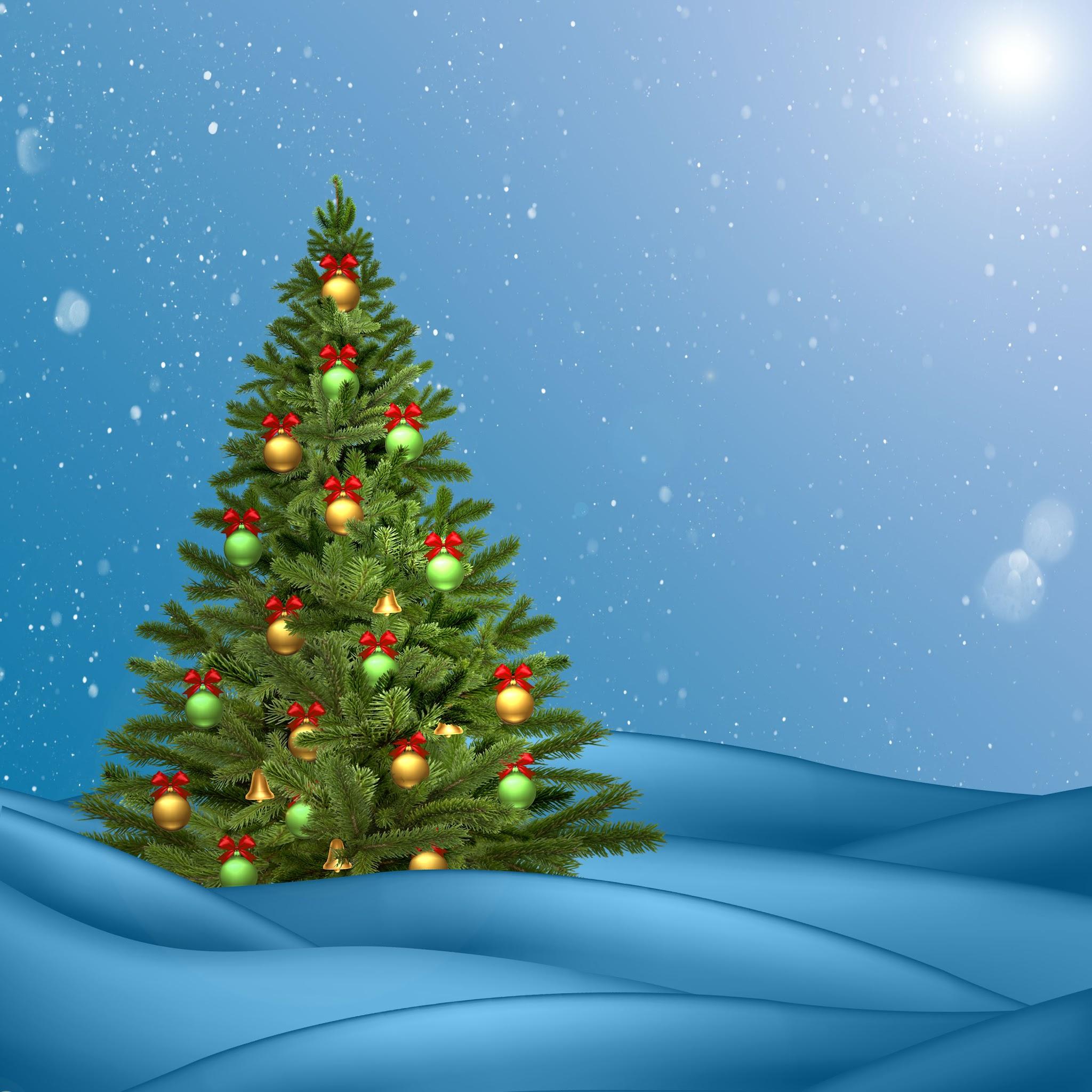 COMMUNITY CONNECTOR:
Gratitud (Gratitude)
Ahora que se acercan los días festivos, ¿qué es lo que más agradece por esta temporada navideña?
As the holidays are upon us what are you most thankful for this Holiday season?
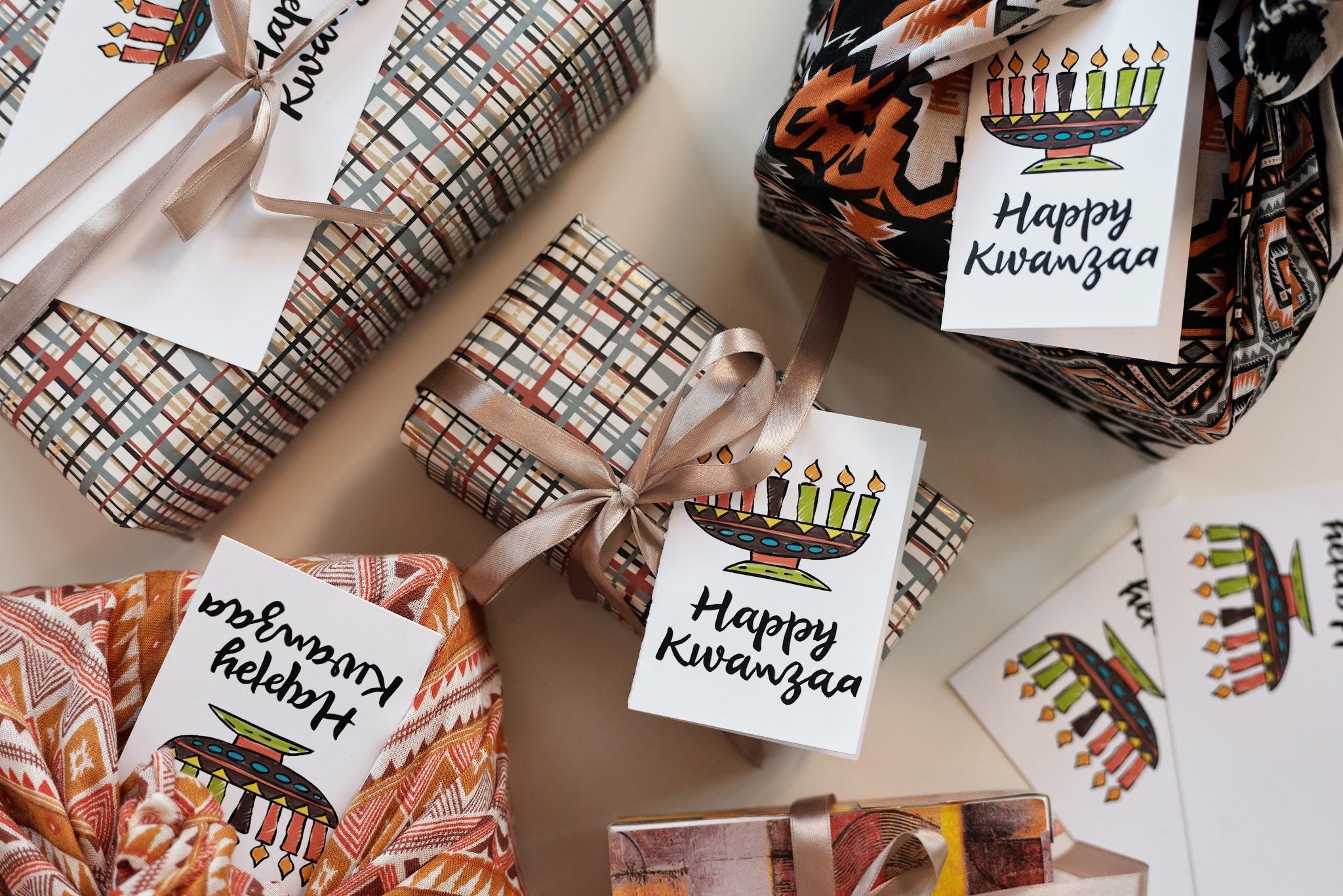 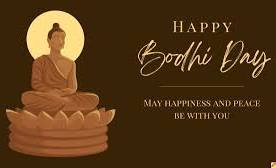 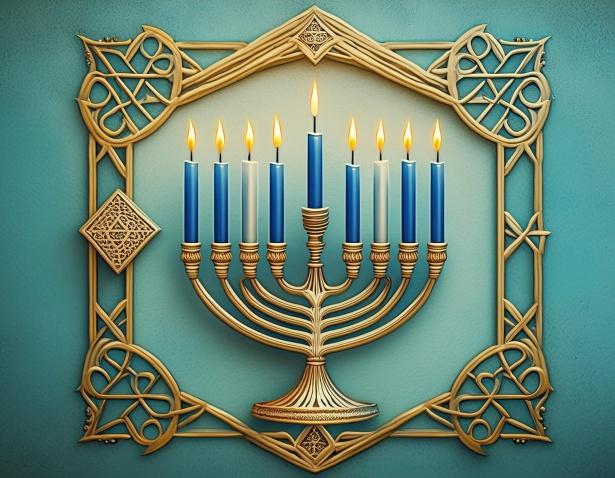 [Speaker Notes: Suje]
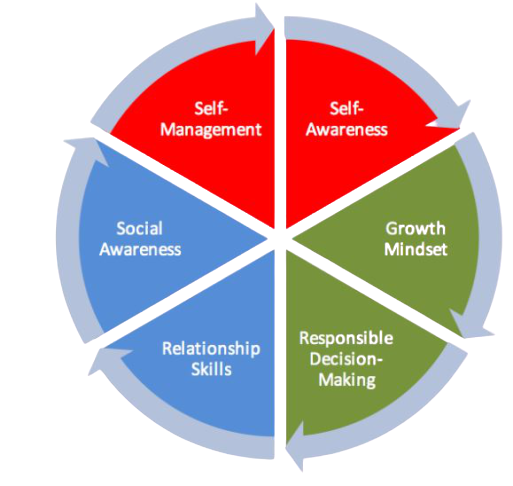 OUR INVITATION 
To Engage in Anti-Bias/Anti-Racist/
Trauma-Informed Work
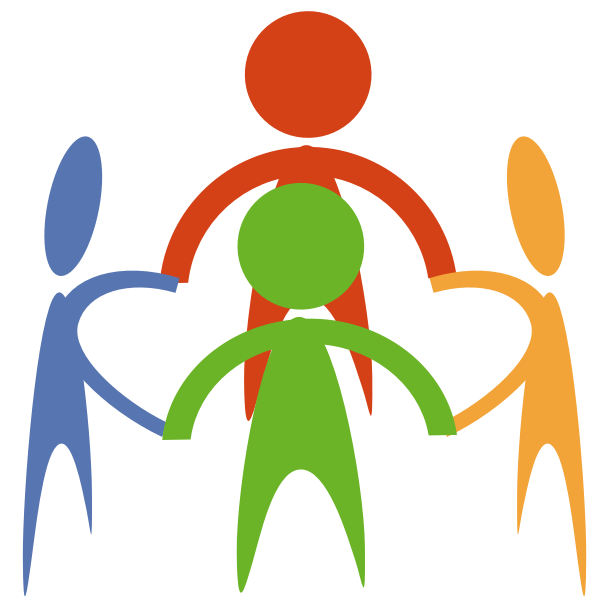 [Speaker Notes: Intent: How we engage in today’s session with an Anti-Bias/Anti-Racist/Trauma-Informed lens


Speaker notes: 
We invite you to participate so that we can all learn from each other. 

This is our invitation for you to reflect on how you want to engage in our session today through an anti-bias/anti-racist/trauma informed lens. Please take a moment to review and then pick one that resonates with you and how you would like to engage in today’s session.   (you can have 1-2 people share out/ or have them share with a partner)]
2024-25 DELAC REPRESENTATIVE ROLL CALL
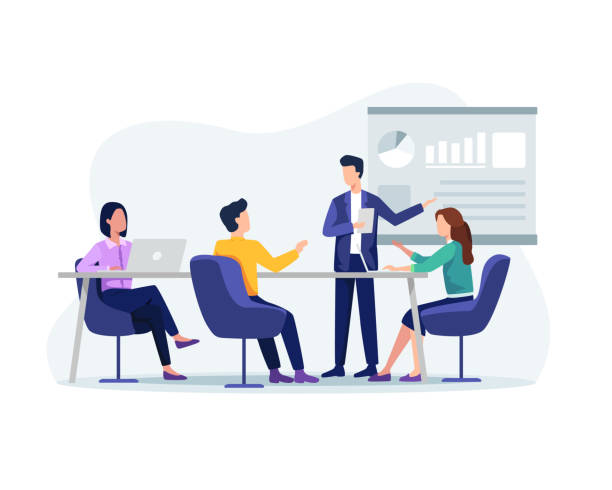 [Speaker Notes: Mr. Ahmadzai]
APPROVAL OF MEETING MINUTES
October 17, 2024 Meeting Minutes (English)
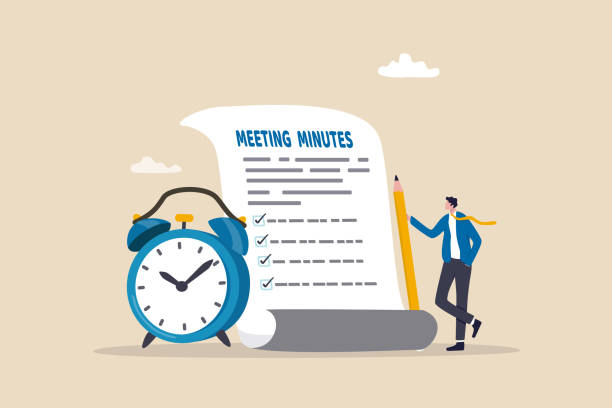 [Speaker Notes: Marcela]
AGENDA
[Speaker Notes: Suje and Anita]
EL Reclassification Data At A Glance
Dr. Krbecek
[Speaker Notes: Nangialy]
Multilingual Literacy Department Outcomes
All emergent bilingual students improve on their overall Summative ELPAC Assessments by at least one performance level.
All emergent bilingual students improve on their CAASPP ELA assessments noted by the student’s scale score (3-8th CAASPP, 11th CAASPP);iReady ELA  
Increase reclassification by 10% on a yearly basis. 
90% of EBs will graduate from high school.
80% of High School Emergent bilingual students will be on track for college and career (students meeting A-G requirements).
All schools serving at least 21 or more emergent bilingual students will have a functional English Language Advisory Committee (ELAC).
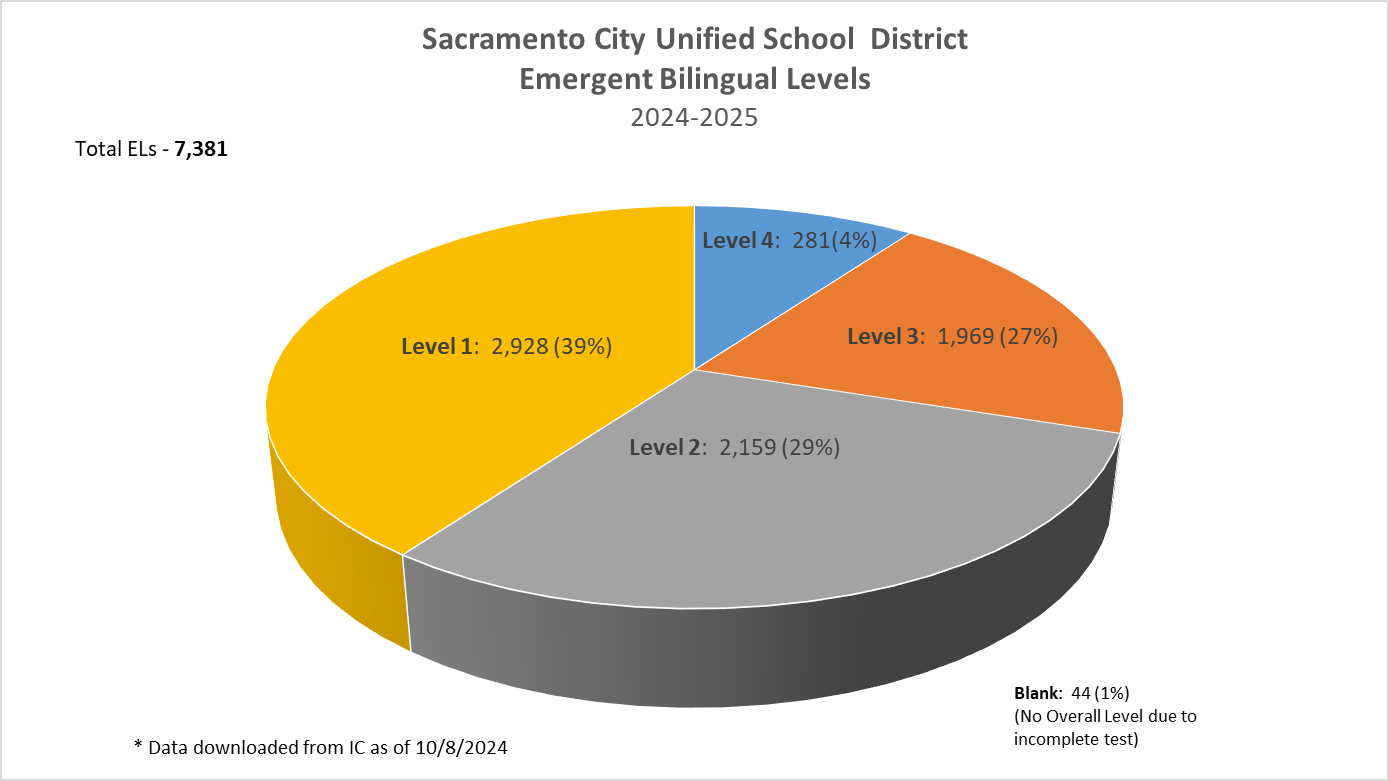 RECLASSIFICATION
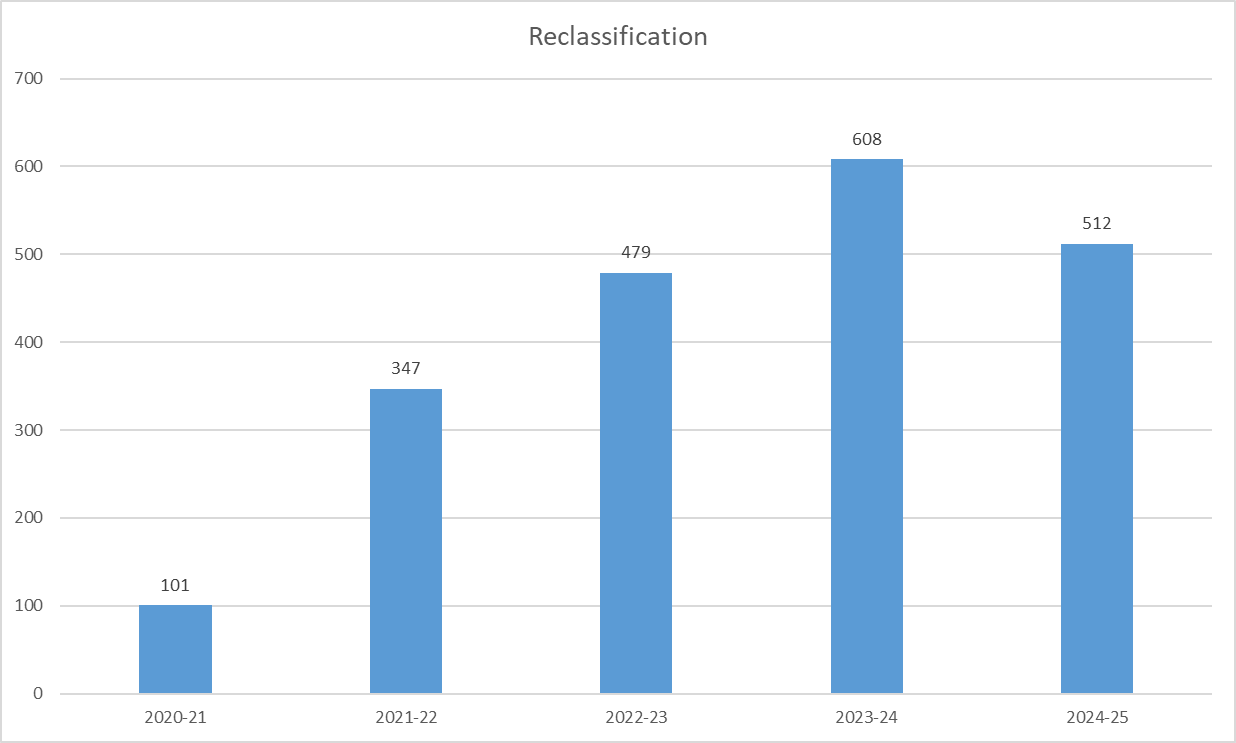 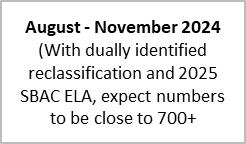 **This data reflects what MLD has identified through the process of reclassification as of November 2024.  This is not reflective of CDE Dataquest.
Dually Identified RECLASSIFICATION
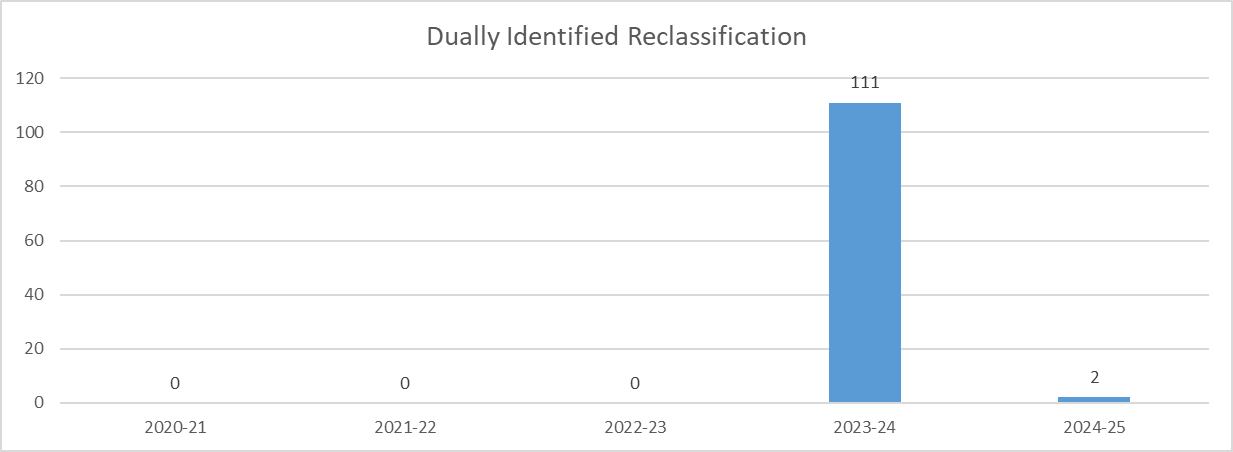 August - November 2024(Once schools start holding IEP Meetings, we expect this number to be around 120+ students)
**This data reflects what MLD has identified through the process of reclassification as of November 2024.  This is not reflective of CDE Dataquest.
ELPAC
Dr. Isais/ Dr. Krbecek
[Speaker Notes: Marcela]
BREAK:  10 Minutes
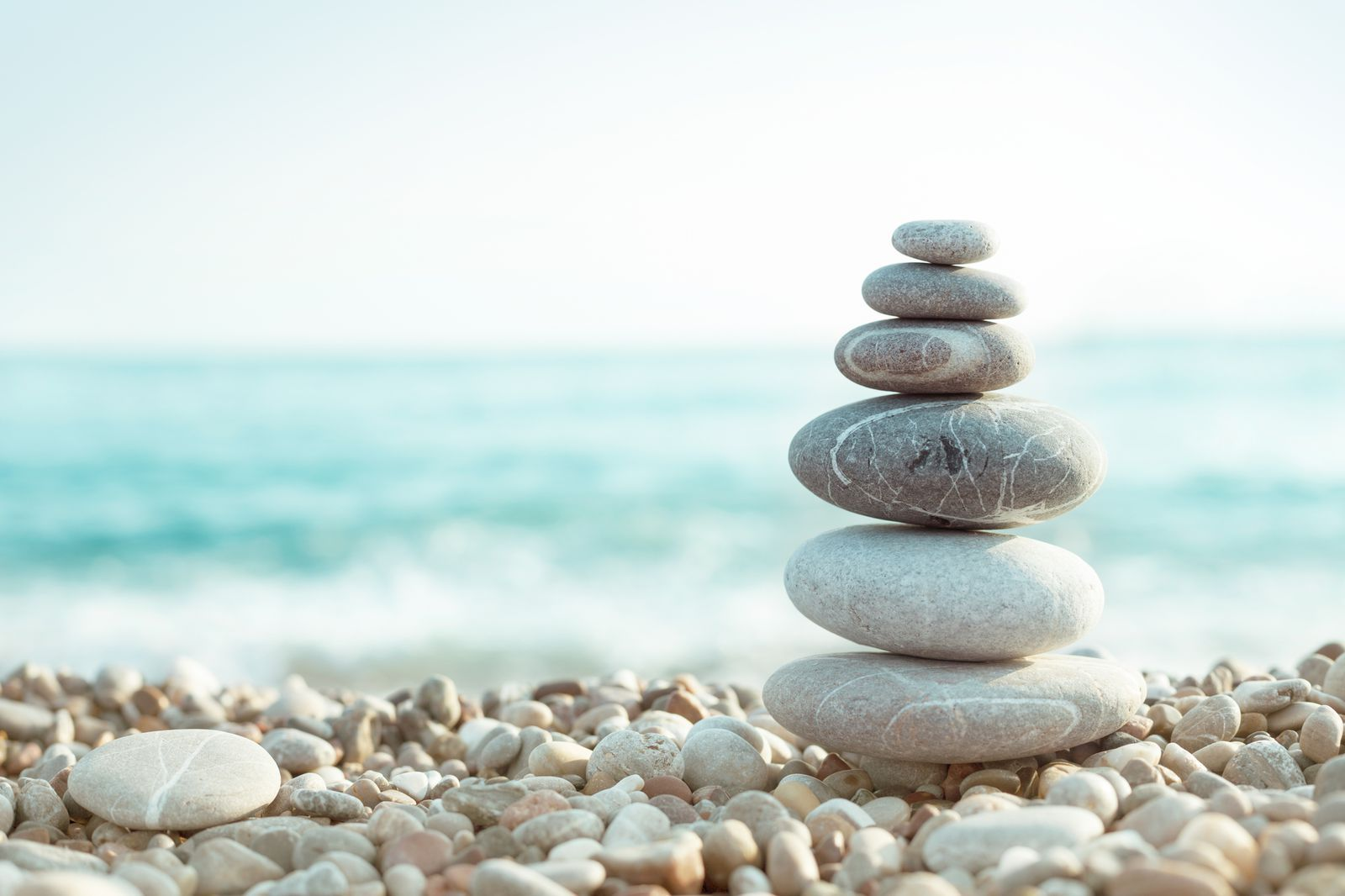 13
[Speaker Notes: Anita]
EL Master Plan
Dr. Simms
[Speaker Notes: Marcela]
DELA Elections
DELAC Elections / Nominee Introductions
[Speaker Notes: Anita and Suje]
PUBLIC COMMENT
[Speaker Notes: Marcela]
Public Comment
DELAC PUBLIC COMMENT
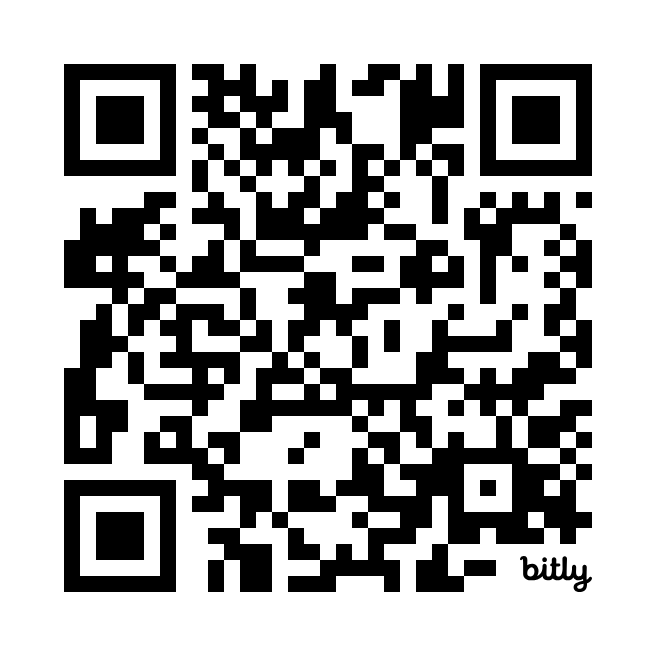 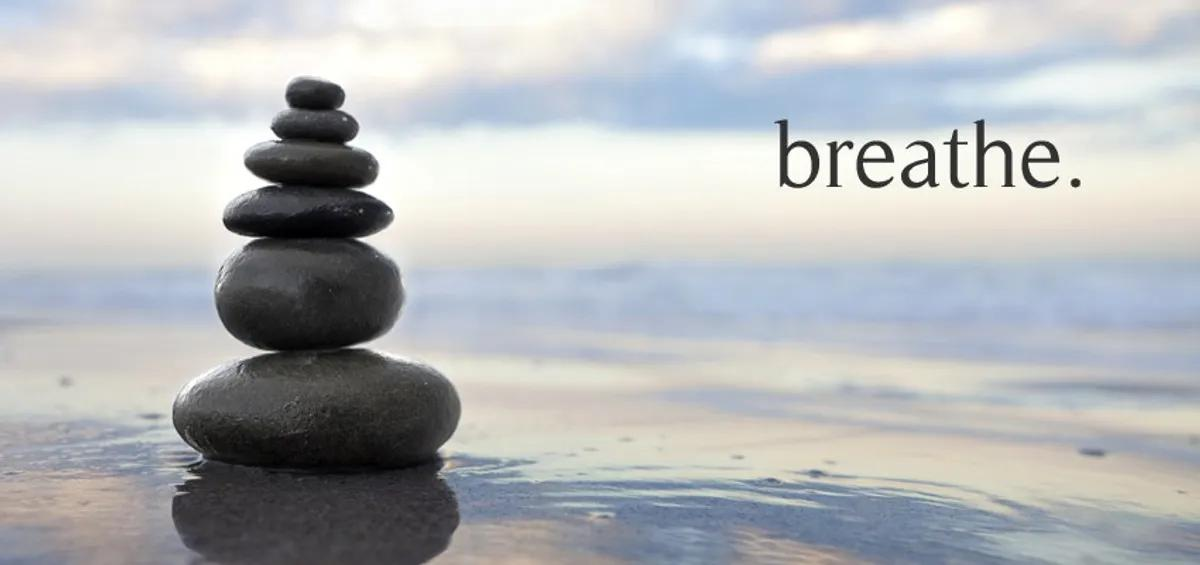 18
[Speaker Notes: We will continue to work on communication skills]
Upcoming Meetings
DELAC
Thursday, January 30, 5:30-7:30 p.m.
Thursday, March 13, 5:30-7:30 p.m.
Thursday, May 22, 5:30-7:30 p.m.
MPAC
Monday , December 9th, 6:00 p.m. - 7:30 p.m. ( through zoom)  
Monday , February 10th , 6:00 p.m. - 7:30 p.m.  (through zoom)
Monday , March 10 th , 6:00 p.m. - 7:30 p.m. 
Monday, April 14th, 6:00 p.m. - 7:30 p.m. 
SCUSD BOARD MEETINGS
Thursday, December 19, 6:30 p.m.
Thursday, January 16, 2025 , 6:30 p.m.
Thursday, February 6, 2025, 6:30 p.m.
Thursday, February 20, 2025, 6:30 p.m.
Thursday, March 6, 2025, 6:30 p.m.
Thursday, March 20, 2025, 6:30 p.m.
Thursday, April 3, 2025, 6:30 p.m.
Thursday, April 10, 2025 , 6:30 p.m.
Thursday, May 1, 2025, 6:30 p.m.
Thursday, May 15, 2025, 6:30 p.m.
Thursday, June 5, 2025, 6:30 p.m.
Thursday, June 26, 2025, 6:30 p.m.
[Speaker Notes: Nangialy]
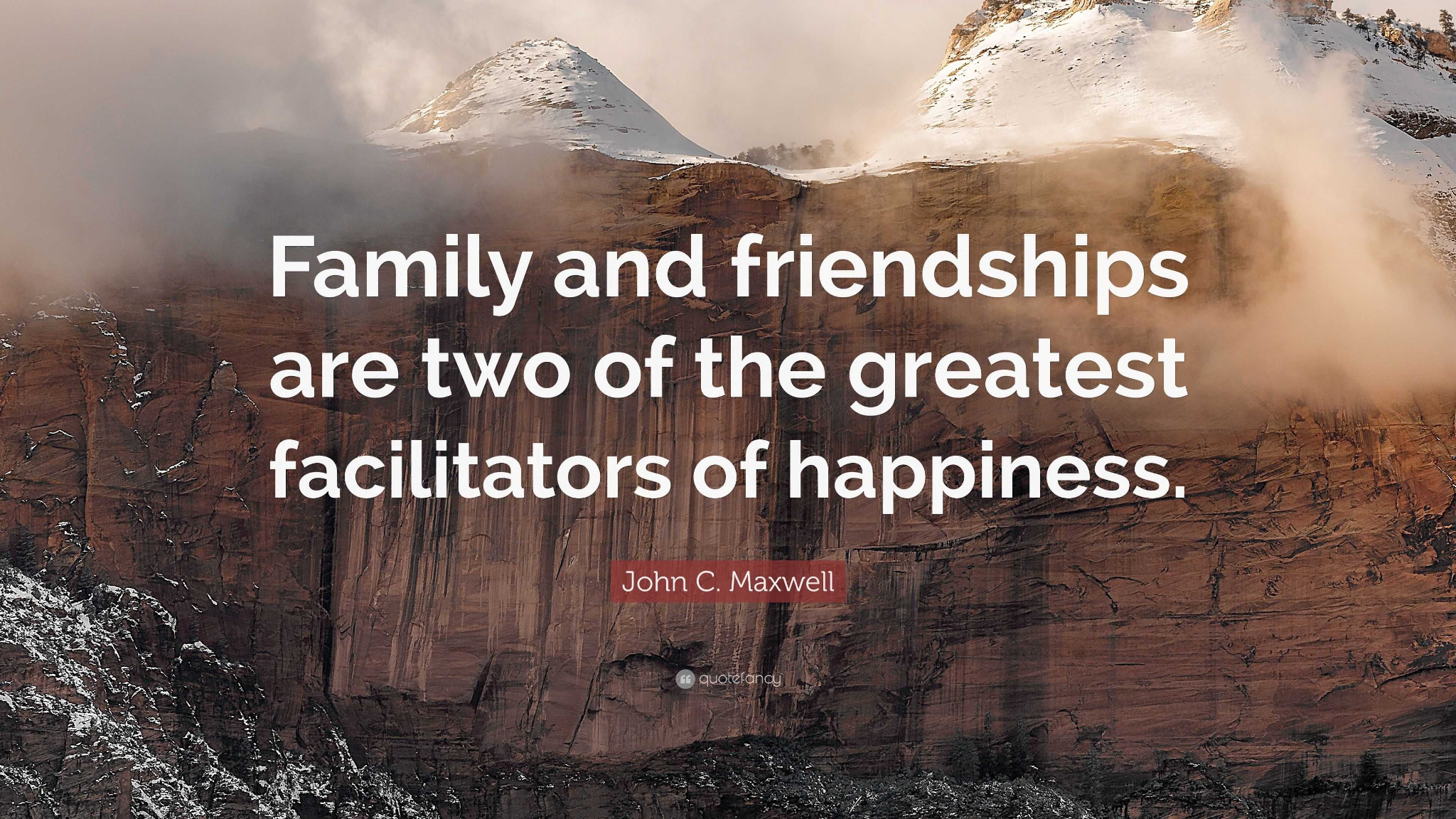 [Speaker Notes: Marcela]
DELAC FEEDBACK
[Speaker Notes: Mrs. Anita and Suje]
DELAC Feedback QR CODE
DELAC FEEDBACK LINK
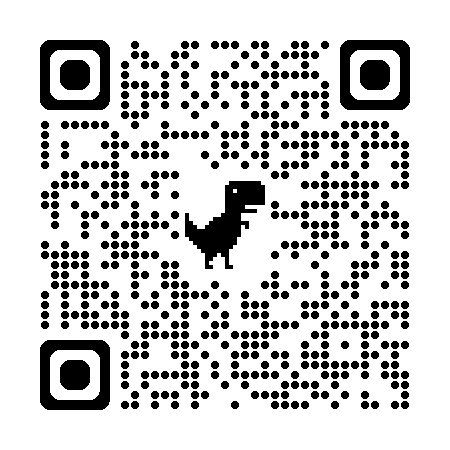 Community Closing Activity
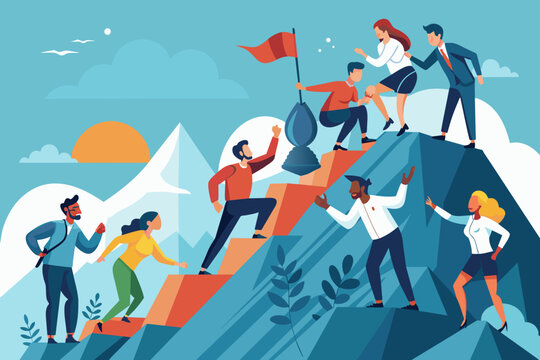